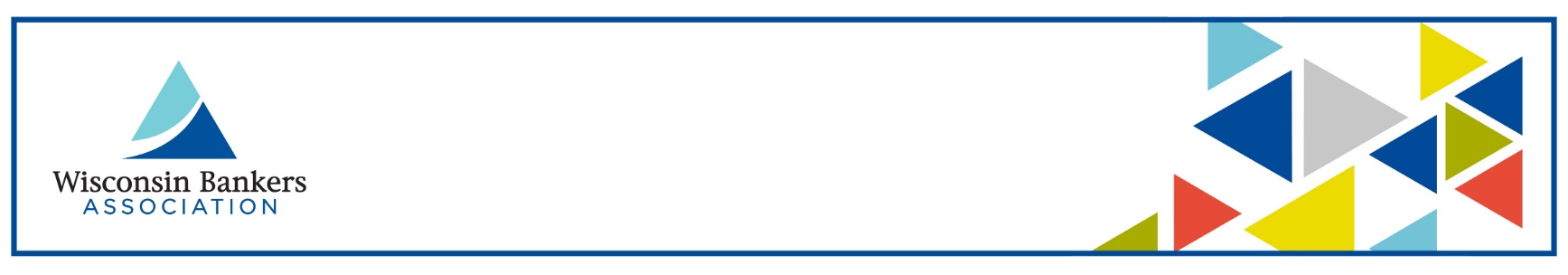 Best Practices
L I B R A R Y
Educating Seniors on Fraud
Security and Financial Crimes Conference
Wisconsin Bankers Association
June 4, 2013
People to watch out for
People who want to control your actions
People who exhibit an odd or extreme level of care, concern, or knowledge about you
People who actively try to isolate you
Pitfalls of Familiar Tools
Joint Accounts


Powers of Attorney (POAs)
Joint Accounts
Fine for married couples

Mistake for helpers

Bad way to avoid probate
Powers of Attorney (POAs)
Immediate vs. Springing POA

Fiduciary Duty vs. License to Steal

Gifting Provisions
Prevention
Never Give out Credit Card and Bank Account Information
	(or other personal information) by phone or over the Internet, unless the transaction was initiated by you with a trusted vendor. 

Use a shredder to foil garbage thieves.
Prevention
Get on No Call Lists
 
State No Call:  1-866-9NO-CALL (1-866-966-2255) www.nocall.wisconsin.gov

Federal: 1-888-382-1222 or www.donotcall.gov.
Prevention
Opt out of credit marketing lists:  
	1-888-5OPTOUT (888-567-8688)

Check your credit reports:  
	1-877-322-8228 or  www.annualcreditreport.com
Crimes of fraud - documents
Document frauds
a. Forgery, § 943.38 altering a writing
b. Uttering - Knowingly passing a forged writing 
c. Fraudulent writings, § 943.39
- Obtaining signature by means of deceit
Crimes of Fraud - Thefts
Theft by bailee, § 943.20(1)(b) 
		- Converting employer’s money
		- Failure to deliver is pfc
b. Theft by fraud, § 943.20(1)(d)
		- Getting property by deceiving
 embezzlement – intent to return irrelevant 
c. Identity theft, § 943.201(2)
		- Using another’s id information
Questions?
Elder Financial Empowerment Project
Attorney John Hendrick 

800-488-2596
jhendrick@cwag.org
www.cwag.org